Instrux for conducting different analyses in SPSS
Finding Means and Standard Deviations
Independent samples t-test
Paired samples t-test
One-way ANOVA (RM ANOVA)
Factorial ANOVA (RM Factorial ANOVA)
Correlation
Regression
Regression
Analyze → Regression → Linear
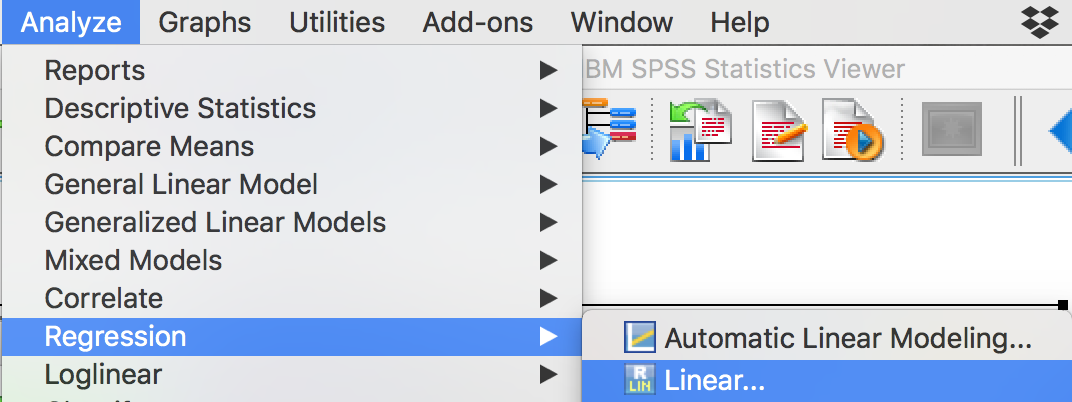 Regression
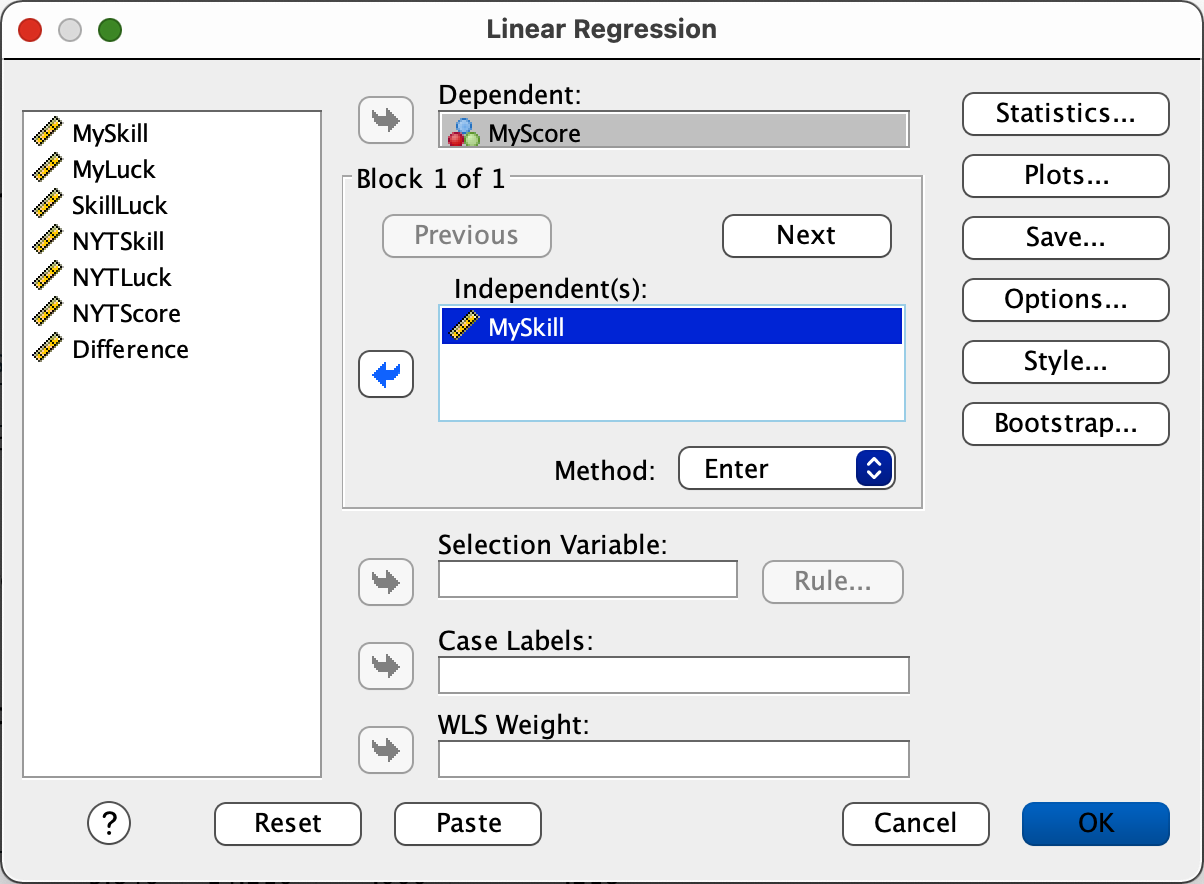 Slide your Y into the Dependent (DV) box. 
Slide your X into the Indendent(s) (IV) box.
Click OK.